TRANSPORTES BLANCO E UNIRIO
23º RMA – Relatório mensal do administrador judicial
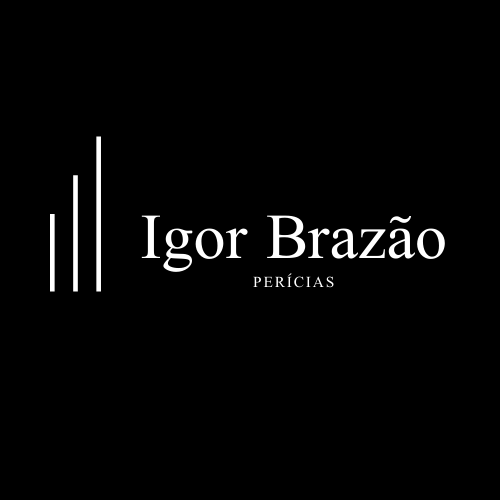 01/10/2023
1ª Vara Cível De Queimados/RJProcesso: 0001573-32.2021.8.19.0067Recuperação Judicial: TB TRANSPORTES BLANCO EIRELI UNIRIO TRANSPORTES EIRELI
RELATÓRIO SOBRE O PLANO DE RECUPERAÇÃO JUDICIAL
(RECOMENDAÇÃO CNJ Nº 72/2020)
Art.22, inciso II, alínea c da LRE
Administrador Judicial: Igor Brazão
2
Da atividade Empresarial e estrutura societária
Administrador Judicial: Igor Brazão
TB TRANSPORTES BLANCO EIRELI 
UNIRIO TRANSPORTES EIRELI
3
Da atividade Empresarial e estrutura societária
Administrador Judicial: Igor Brazão
4
DO QUADRO DE FUNCIONÁRIOS
Administrador Judicial: Igor Brazão
5
DA GERAÇÃO DE PASSIVO PÓS-PEDIDO DE RECUPeração judicial
Administrador Judicial: Igor Brazão
6
Da avaliação econômica e financeira
Administrador Judicial: Igor Brazão
Análise das demonstrações financeiras junho/23
7
conceitos básicos para melhor entendimento dos indicadores financeiros
Administrador Judicial: Igor Brazão
Indicadores Econômicos – Financeiros:

Simples em sua confecção, os indicadores econômico-financeiros fornecem meios bastante consistentes para se medir o desempenho passado, situação presente e traçar uma tendência sobre o futuro de uma empresa ou grupo econômico, através:

 Do desempenho econômico Crescimento, margens, lucratividades e retornos;
 Da Geração do Caixa
 Dos riscos, liquidez de curto prazo, solidez e sustentabilidade ao longo do tempo.
 Os indicadores econômico-financeiros são impessoais e mostram a empresa como um todo.
8
conceitos básicos para melhor entendimento dos indicadores financeiros
Administrador Judicial: Igor Brazão
Indicadores Econômicos

a) Crescimento: Nominal e Real das Vendas:
Refere-se a variação nominal e real (considerando a inflação) de um exercício em relação a igual período anterior.

b) Lucratividade:
Mostra os ganhos brutos, operacional e final obtidos sobre as vendas líquidas realizadas.

c) Margem:
É o percentual dos resultados obtidos em relação às vendas líquidas realizadas

d) Rentabilidade (retorno):
Rentabilidade indica o percentual de remuneração do capital investido na empresa
9
conceitos básicos para melhor entendimento dos indicadores financeiros
Administrador Judicial: Igor Brazão
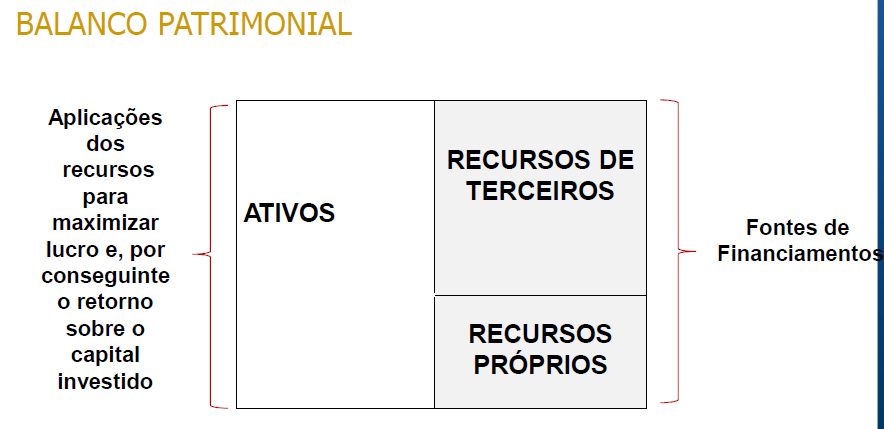 FONTES DE FINANCIAMENTOS
10
BALANÇO PATRIMONIAL: maio/22- junho/23
Administrador Judicial: Igor Brazão
11
DEMONSTRAÇÃO DO RESULTADO DO EXERCÍCIO: jan/23-jun/23
Administrador Judicial: Igor Brazão
12
INDICADORES DE DESEMPENHO ECONOMICO-FINANCEIRO: jan/23 – junho/23
Administrador Judicial: Igor Brazão
13
INDICADORES DE DESEMPENHO ECONOMICO-FINANCEIRO: junho- 2023
Da Análise dos Indicadores:

Em junho de 2023, houve aumento da receita bruta em 143%, aumento dos custos em 4,77% e redução no lucro bruto de 13,52%. Houve aumento das despesas operacionais em 26,30%, gerando prejuízo líquido de R$123,537,88 no mês.

Houve, ainda, aumento das despesas financeiras em 35,63%, com resultado financeiro líquido negativo de R$364,551,60.
Administrador Judicial: Igor Brazão
Deve-se chamar atenção em relação ao EBITDA gerado no mês de junho de 2023, havendo queda de 60,8% em relação o mês de maio, sendo necessária melhoria operacional das recuperandas para geração de lucro líquido recorrente.
14
OBSERVAÇÕES e eventos
Administrador Judicial: Igor Brazão
TB TRANSPORTES BLANCO EIRELI 
UNIRIO TRANSPORTES EIRELI
15
Há necessidade da a publicação do Edital referente ao art.7º §2º, para que se abra a fase judicial do processo recuperacional, com prazos para impugnação, caso entendido pelo credor, referente a lista de credores apresentada pelo Administrador Judicial.

Há uma renegociação do passivo fiscal em curso, a qual será informada pelas recuperandas quando houver a efetiva conclusão do acordo.
OBSERVAÇÕES
Administrador Judicial: Igor Brazão
16
EVENTOS
Administrador Judicial: Igor Brazão
17
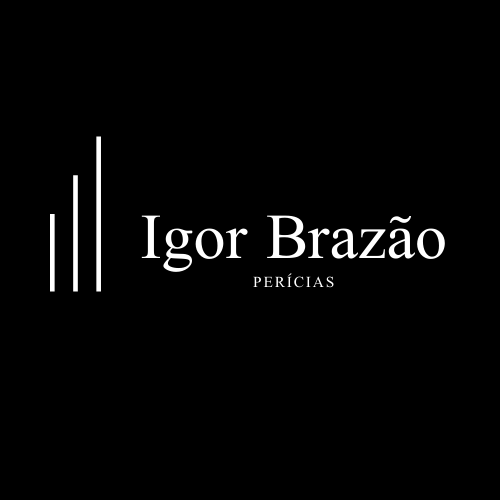 RECUPERAÇÃO JUDICIAL TRANSPORTES BLANCO E UNIRIO
ADMINISTRADOR JUDICIAL
Administrador Judicial: Igor Brazão
Site: www.igorbrazao.com.br

Página:

www.igorbrazao.com.br/recuperacao-judicial-transportes-blanco-e-unirio/
Contatos:
(21) 2484-0464/9.9326-2984
18